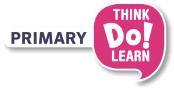 natural
sciences 2
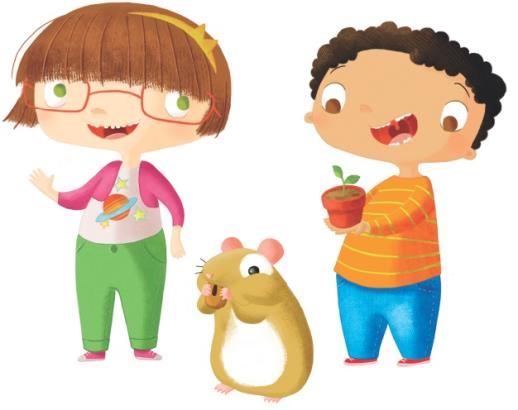 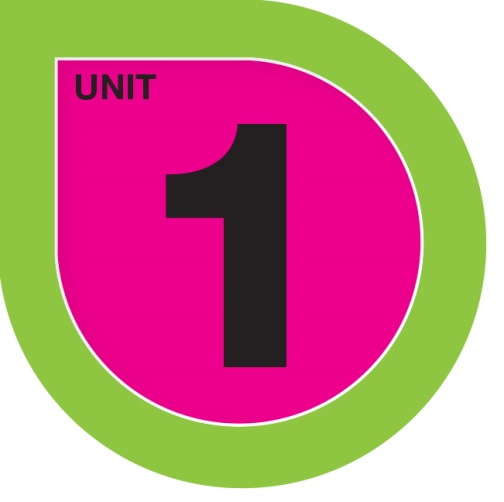 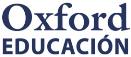 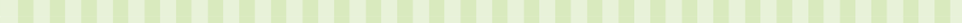 Nutrición y reproducción
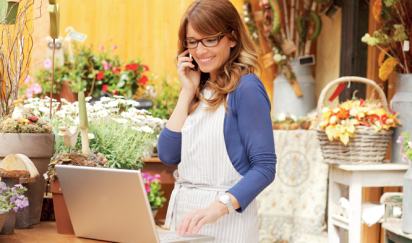 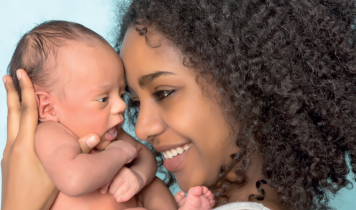 nutrición
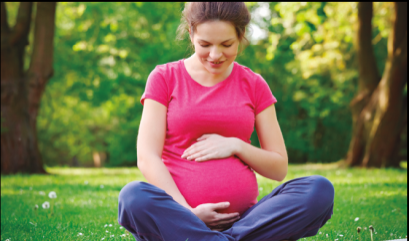 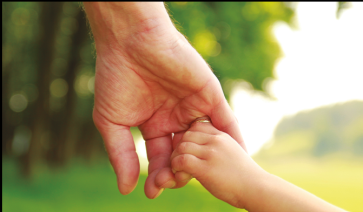 relación
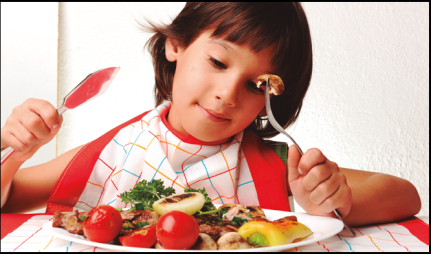 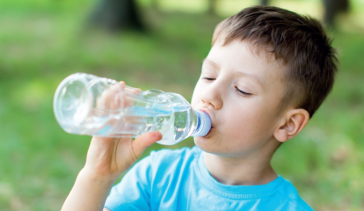 reproducción
Los humanos tenemos tres procesos vitales: 
La nutrición, la relación y la reproducción.
Nuestro sistema digestivo
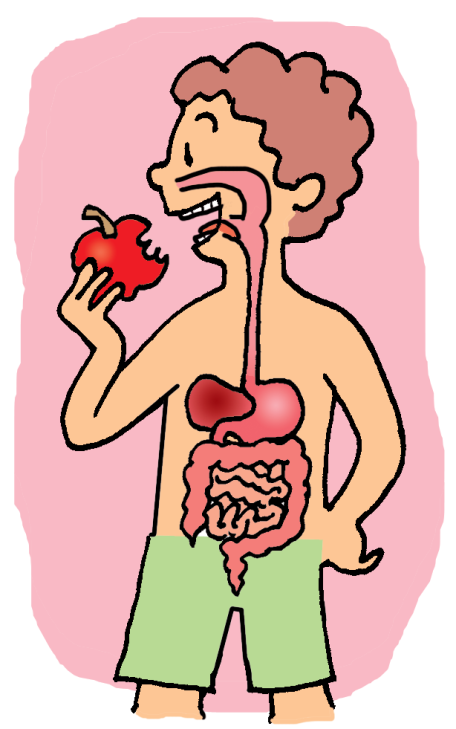 esófago
boca
estómago
intestino
La boca, el esófago, el estómago y el intestino forman parte de nuestro sistema digestivo.
La pirámide alimentaria
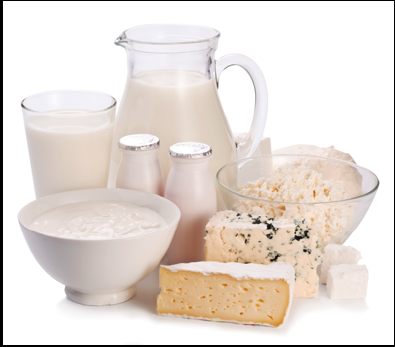 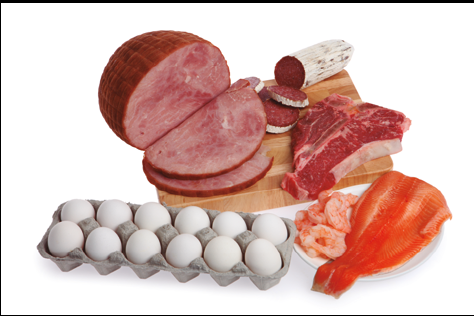 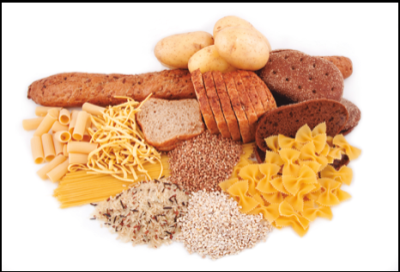 Lácteos
Panes, cereales y pasta
Carne y pescado
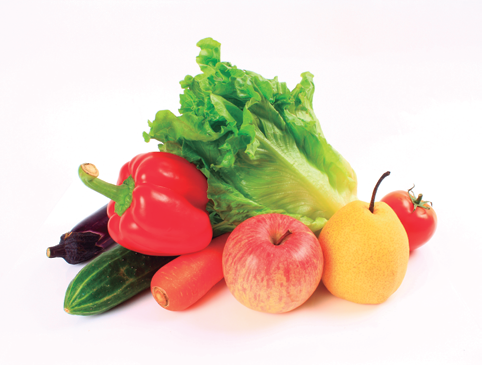 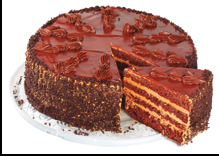 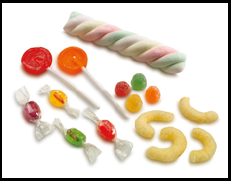 Dulces, grasas y aceites
Frutas y verduras
Necesitamos comida de los diferentes grupos todas las semanas, 
en diferentes proporciones.
Nuestro sistema respiratorio
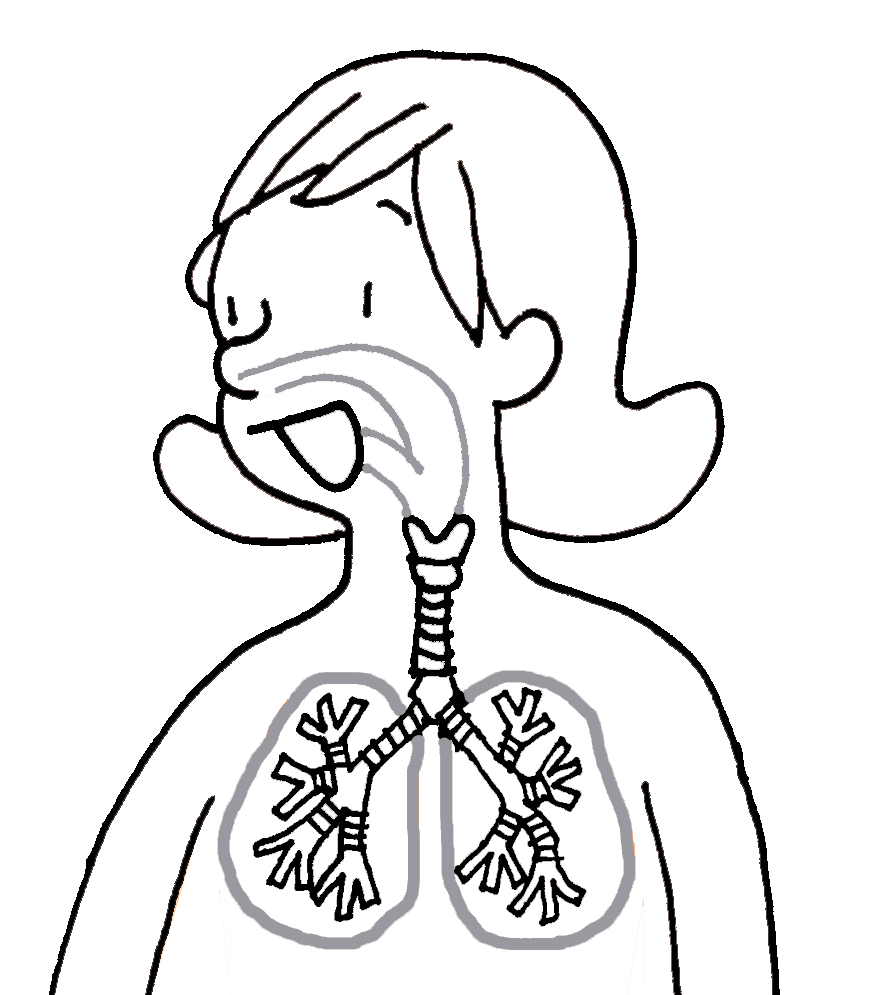 Nariz
tráquea
Pulmones
La nariz, la tráquea y los pulmones forman parte de nuestro sistema respiratorio.
Nuestro sistema circulatorio
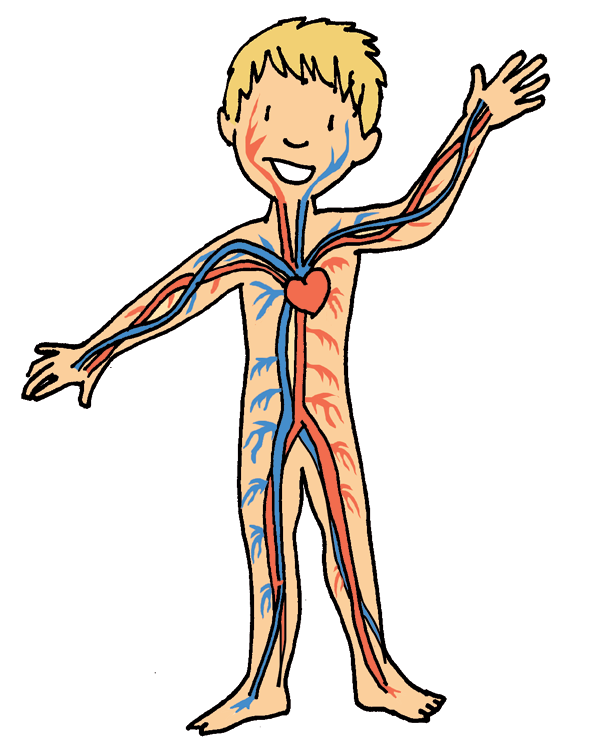 Vasos sanguíneos
Corazón
El corazón y los vasos sanguíneos forman parte de nuestro sistema circulatorio.
La sangre reparte los nutrientes por todo nuestro cuerpo.
Nuestro sistema excretor
El sistema excretor nos ayuda a eliminar desechos.
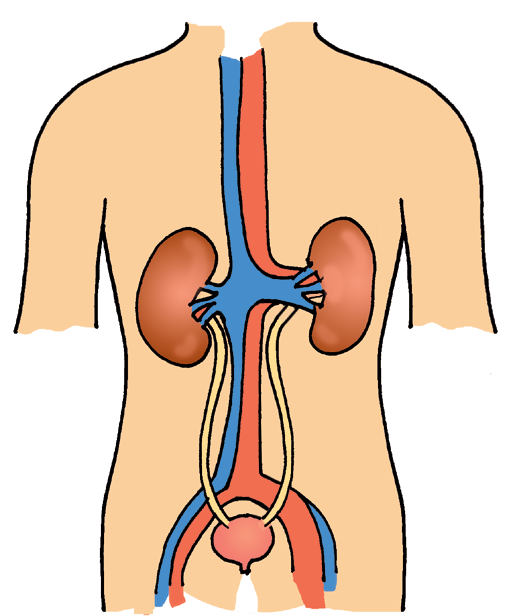 Riñones
Uréteres
Vejiga
Uretra
Los riñones, los uréteres, la vejiga y la uretra forman parte de nuestro sistema excretor.
El ciclo vital
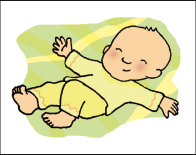 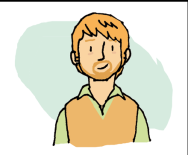 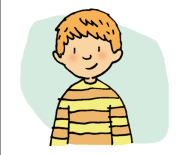 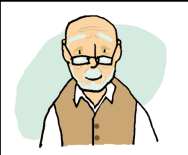 juventud
vejez
madurez
infancia
Nuestro sistema reproductor
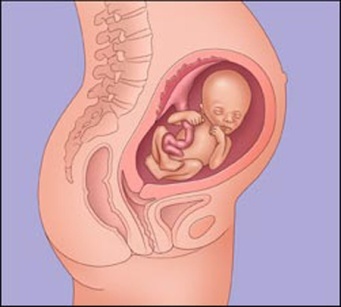 Cordón umbilical
útero
feto
vagina
Nuestro sistema reproductor nos permite tener bebés.
El feto crece dentro del útero.